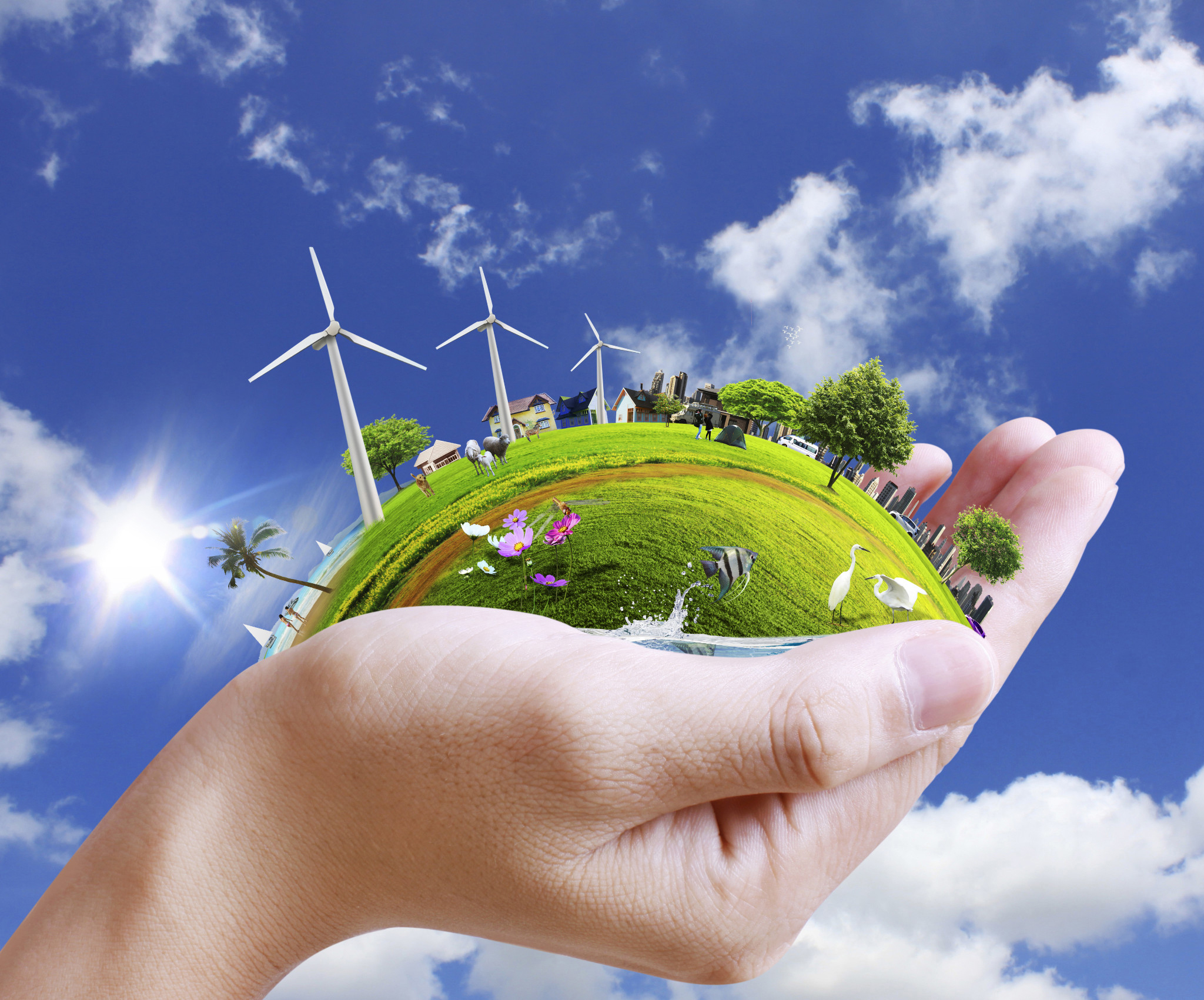 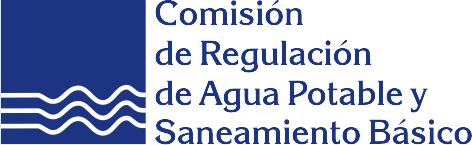 Control Interno 
Seguimiento al Plan de Acción
Primer Semestre 2017
Agosto 4 de 2017
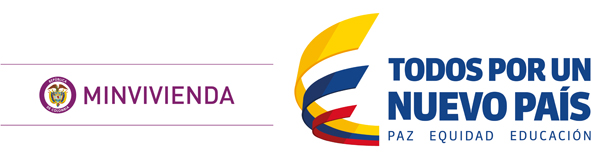 SEGUIMIENTO AL PLAN DE ACCIÓN
PRIMER SEMESTRE 2017
CRITERIOS DEL SEGUIMIENTO

Los criterios observados en el seguimiento fueron: 

Plan de Acción de la UAE CRA presentado en el Comité de Expertos Ordinario No 10 del 31 de enero de 2017. 

El cumplimiento de las acciones previstas en el Plan de Acción publicado en la página web de la UAE CRA para el primer semestre de 2017. 

3.	Ejecución presupuestal de las acciones previstas en el Plan de Acción, de acuerdo a la información suministrada por la Oficina Asesora de Planeación.
SEGUIMIENTO AL PLAN DE ACCIÓN
PRIMER SEMESTRE 2017
SEGUIMIENTO AL PLAN DE ACCIÓN
PRIMER SEMESTRE 2017
SEGUIMIENTO AL PLAN DE ACCIÓN
PRIMER SEMESTRE 2017
SEGUIMIENTO AL PLAN DE ACCIÓN
PRIMER SEMESTRE 2017
SEGUIMIENTO AL PLAN DE ACCIÓN
PRIMER SEMESTRE 2017
SEGUIMIENTO AL PLAN DE ACCIÓN
PRIMER SEMESTRE 2017
SEGUIMIENTO AL PLAN DE ACCIÓN
PRIMER SEMESTRE 2017
SEGUIMIENTO AL PLAN DE ACCIÓN
PRIMER SEMESTRE 2017
SEGUIMIENTO AL PLAN DE ACCIÓN
PRIMER SEMESTRE 2017
SEGUIMIENTO AL PLAN DE ACCIÓN
PRIMER SEMESTRE 2017
SEGUIMIENTO AL PLAN DE ACCIÓN
PRIMER SEMESTRE 2017
SEGUIMIENTO AL PLAN DE ACCIÓN
PRIMER SEMESTRE 2017
SEGUIMIENTO AL PLAN DE ACCIÓN
PRIMER SEMESTRE 2017
SEGUIMIENTO AL PLAN DE ACCIÓN
PRIMER SEMESTRE 2017
SEGUIMIENTO AL PLAN DE ACCIÓN
PRIMER SEMESTRE 2017
SEGUIMIENTO AL PLAN DE ACCIÓN
PRIMER SEMESTRE 2017
SEGUIMIENTO AL PLAN DE ACCIÓN
PRIMER SEMESTRE 2017
SEGUIMIENTO AL PLAN DE ACCIÓN
PRIMER SEMESTRE 2017
SEGUIMIENTO AL PLAN DE ACCIÓN
PRIMER SEMESTRE 2017
SEGUIMIENTO AL PLAN DE ACCIÓN
PRIMER SEMESTRE 2017
SEGUIMIENTO AL PLAN DE ACCIÓN
PRIMER SEMESTRE 2017
SEGUIMIENTO AL PLAN DE ACCIÓN
PRIMER SEMESTRE 2017
SEGUIMIENTO AL PLAN DE ACCIÓN
PRIMER SEMESTRE 2017
SEGUIMIENTO AL PLAN DE ACCIÓN
PRIMER SEMESTRE 2017
SEGUIMIENTO AL PLAN DE ACCIÓN
PRIMER SEMESTRE 2017
SEGUIMIENTO AL PLAN DE ACCIÓN
PRIMER SEMESTRE 2017
SEGUIMIENTO AL PLAN DE ACCIÓN
PRIMER SEMESTRE 2017
SEGUIMIENTO AL PLAN DE ACCIÓN
PRIMER SEMESTRE 2017
SEGUIMIENTO AL PLAN DE ACCIÓN
PRIMER SEMESTRE 2017
SEGUIMIENTO AL PLAN DE ACCIÓN
PRIMER SEMESTRE 2017
SEGUIMIENTO AL PLAN DE ACCIÓN
PRIMER SEMESTRE 2017
SEGUIMIENTO AL PLAN DE ACCIÓN
PRIMER SEMESTRE 2017
SEGUIMIENTO AL PLAN DE ACCIÓN
PRIMER SEMESTRE 2017
SEGUIMIENTO AL PLAN DE ACCIÓN
PRIMER SEMESTRE 2017
SEGUIMIENTO AL PLAN DE ACCIÓN
PRIMER SEMESTRE 2017
SEGUIMIENTO AL PLAN DE ACCIÓN
PRIMER SEMESTRE 2017
SEGUIMIENTO AL PLAN DE ACCIÓN
PRIMER SEMESTRE 2017
SEGUIMIENTO AL PLAN DE ACCIÓN
PRIMER SEMESTRE 2017
SEGUIMIENTO AL PLAN DE ACCIÓN
PRIMER SEMESTRE 2017
SEGUIMIENTO AL PLAN DE ACCIÓN
PRIMER SEMESTRE 2017
SEGUIMIENTO AL PLAN DE ACCIÓN
PRIMER SEMESTRE 2017
SEGUIMIENTO AL PLAN DE ACCIÓN
PRIMER SEMESTRE 2017
SEGUIMIENTO AL PLAN DE ACCIÓN
PRIMER SEMESTRE 2017
SEGUIMIENTO AL PLAN DE ACCIÓN
PRIMER SEMESTRE 2017
SEGUIMIENTO AL PLAN DE ACCIÓN
PRIMER SEMESTRE 2017
SEGUIMIENTO AL PLAN DE ACCIÓN
PRIMER SEMESTRE 2017
SEGUIMIENTO AL PLAN DE ACCIÓN
PRIMER SEMESTRE 2017
SEGUIMIENTO AL PLAN DE ACCIÓN
PRIMER SEMESTRE 2017
SEGUIMIENTO AL PLAN DE ACCIÓN
PRIMER SEMESTRE 2017
SEGUIMIENTO AL PLAN DE ACCIÓN
PRIMER SEMESTRE 2017
SEGUIMIENTO AL PLAN DE ACCIÓN
PRIMER SEMESTRE 2017
SEGUIMIENTO AL PLAN DE ACCIÓN
PRIMER SEMESTRE 2017
SEGUIMIENTO AL PLAN DE ACCIÓN
PRIMER SEMESTRE 2017
SEGUIMIENTO PRESUPUESTAL AL PLAN DE ACCIÓN 2017
SEGUIMIENTO PRESUPUESTAL AL PLAN DE ACCIÓN 2017
SEGUIMIENTO PRESUPUESTAL AL PLAN DE ACCIÓN 2017
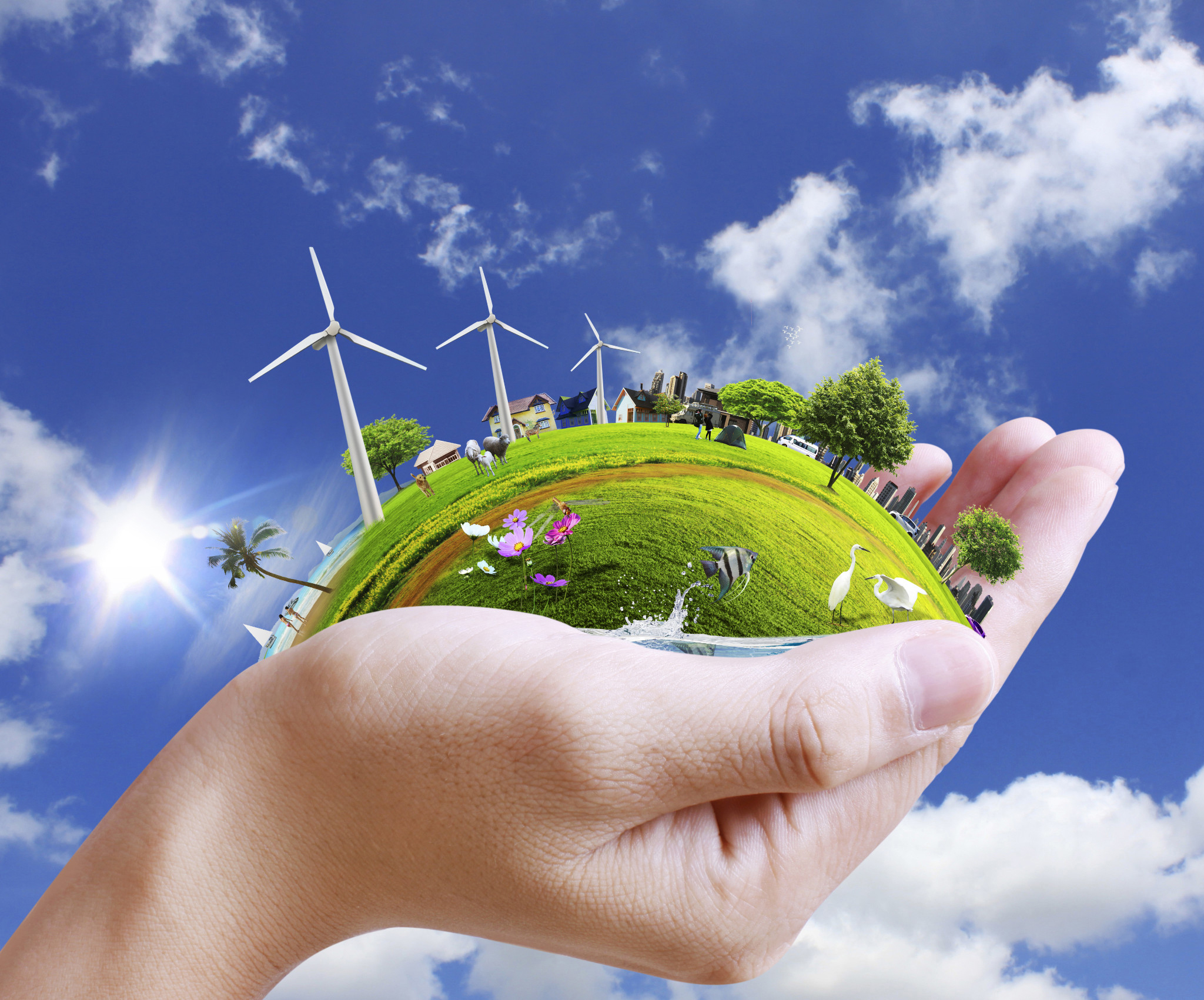 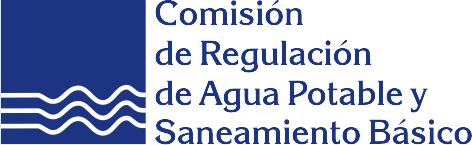 Página web: www.cra.gov.co
Twitter: @cracolombia
YouTube: crapsbcol
Facebook: Comisión de Regulación CRA
Correo electrónico: correo@cra.gov.co
PBX: (1) 4873820 Línea Nacional: 018000517565
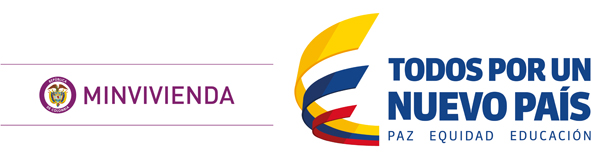